Как мне выбирали имя
Выполнили обучающаяся 2-а  класса
Гузь Жанна
Руководитель
Мотева Ирина Павловна
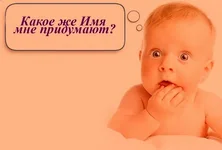 «Нет меж живущих людей, да и не может и быть безымянных.                                                           В первый же миг по рождении каждый, убогий и знатный,                                                      Имя, как сладостный дар от родимых своих получает…»                                                                                                                   Гомер
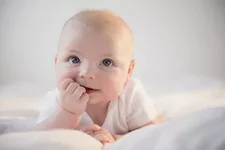 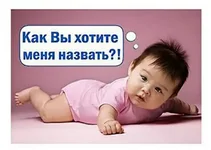 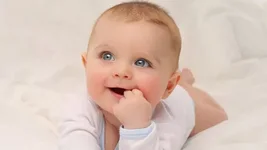 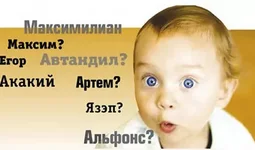 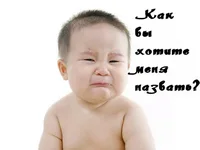 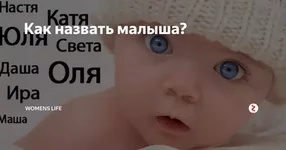 Происхождение имен на Руси
В древние времена имена скрывали от врагов. Имена в Древней Руси давали необычно. Нам сейчас они кажутся смешными, но отмечали они наиболее характерные признаки или внешние особенности человека.
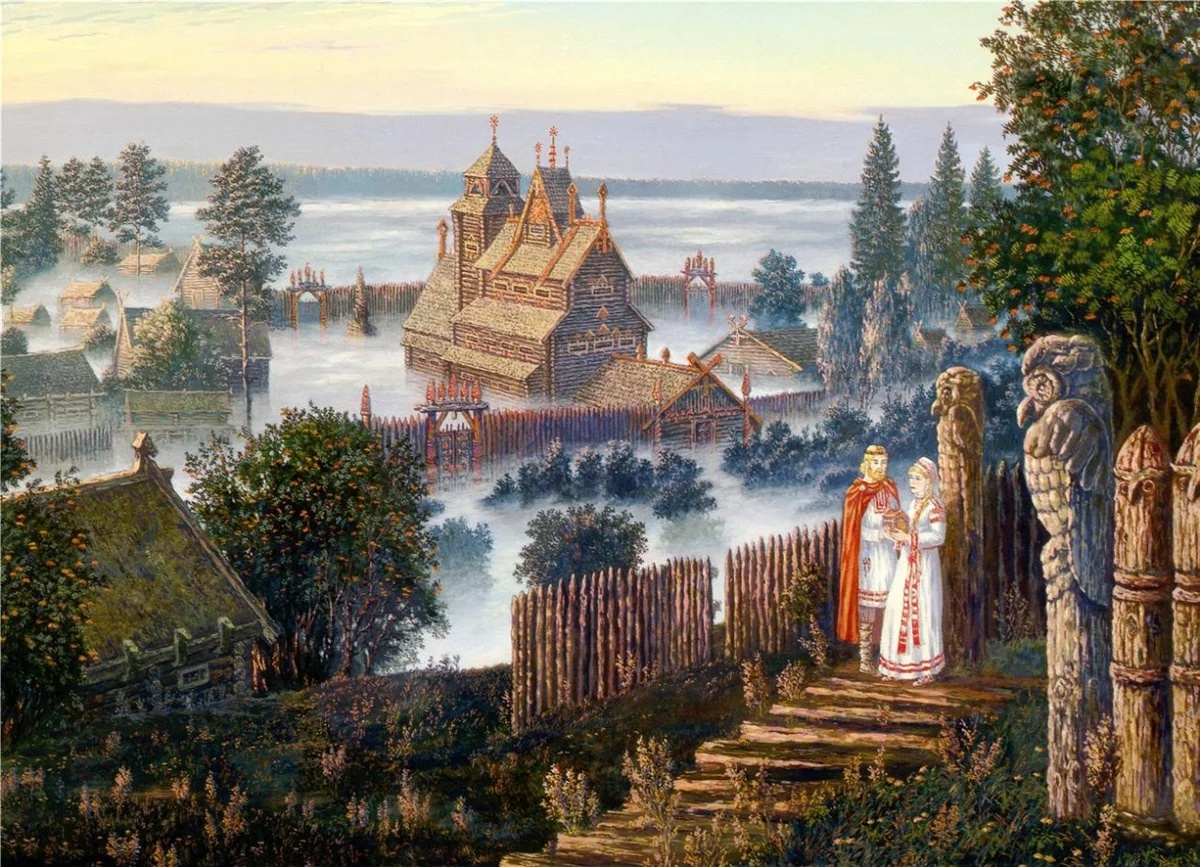 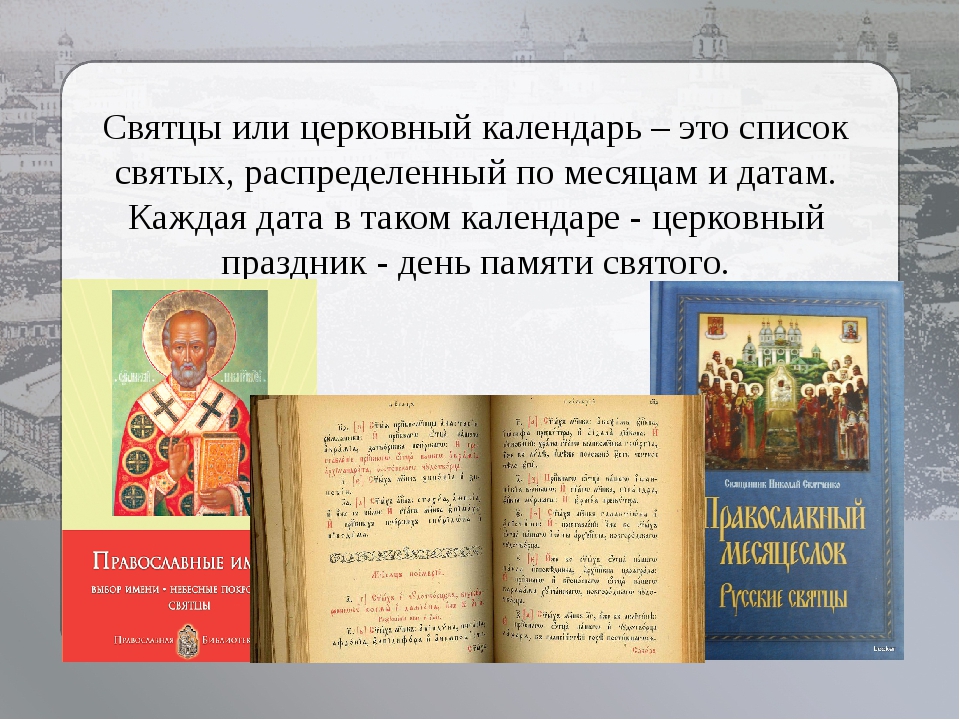 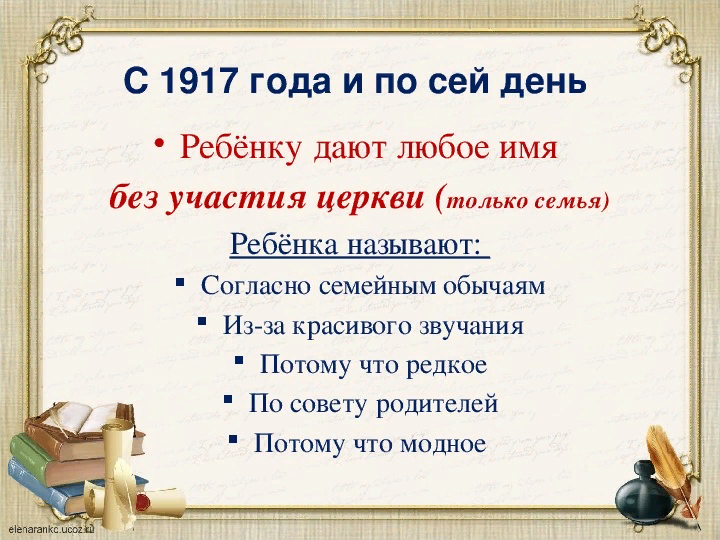 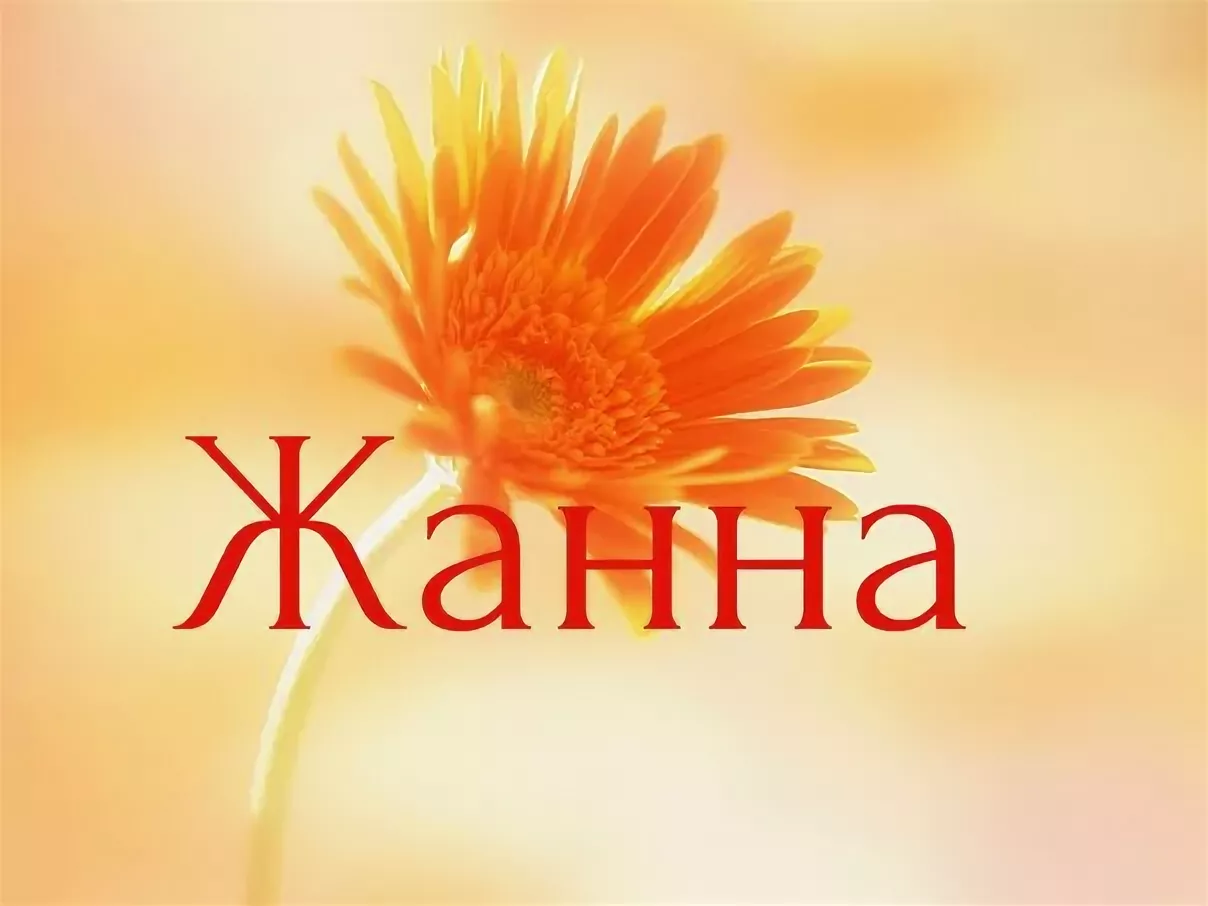 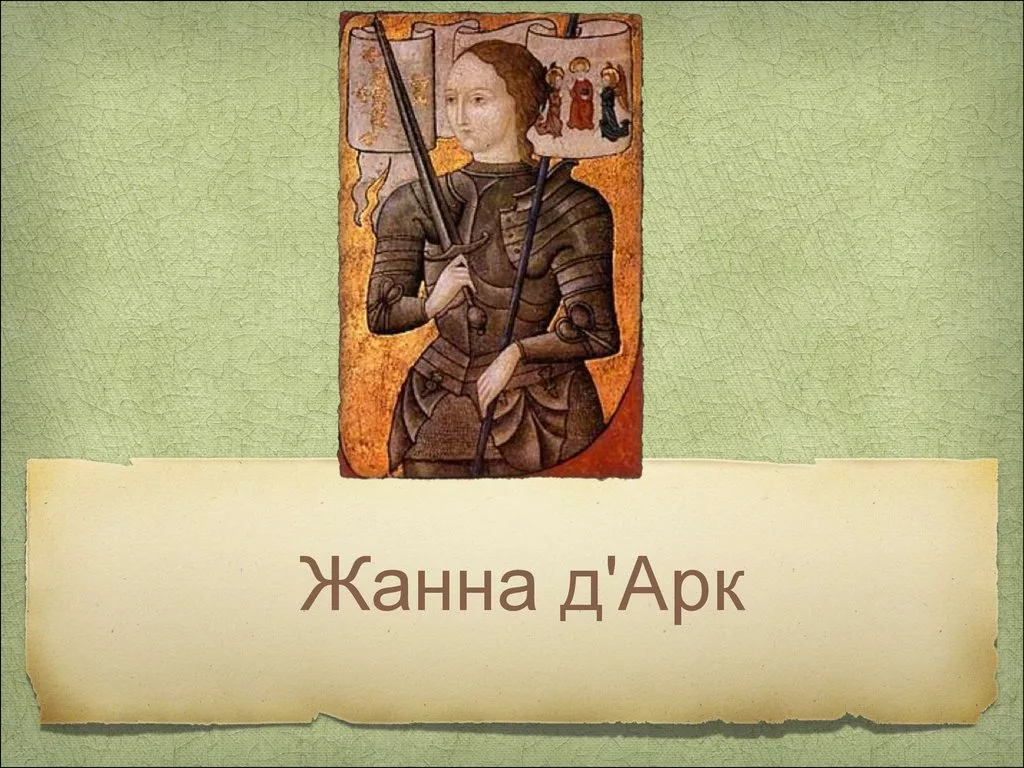 Жанна Антуанетта Помпадур
Жанна Бичевская
Жанна Фриске
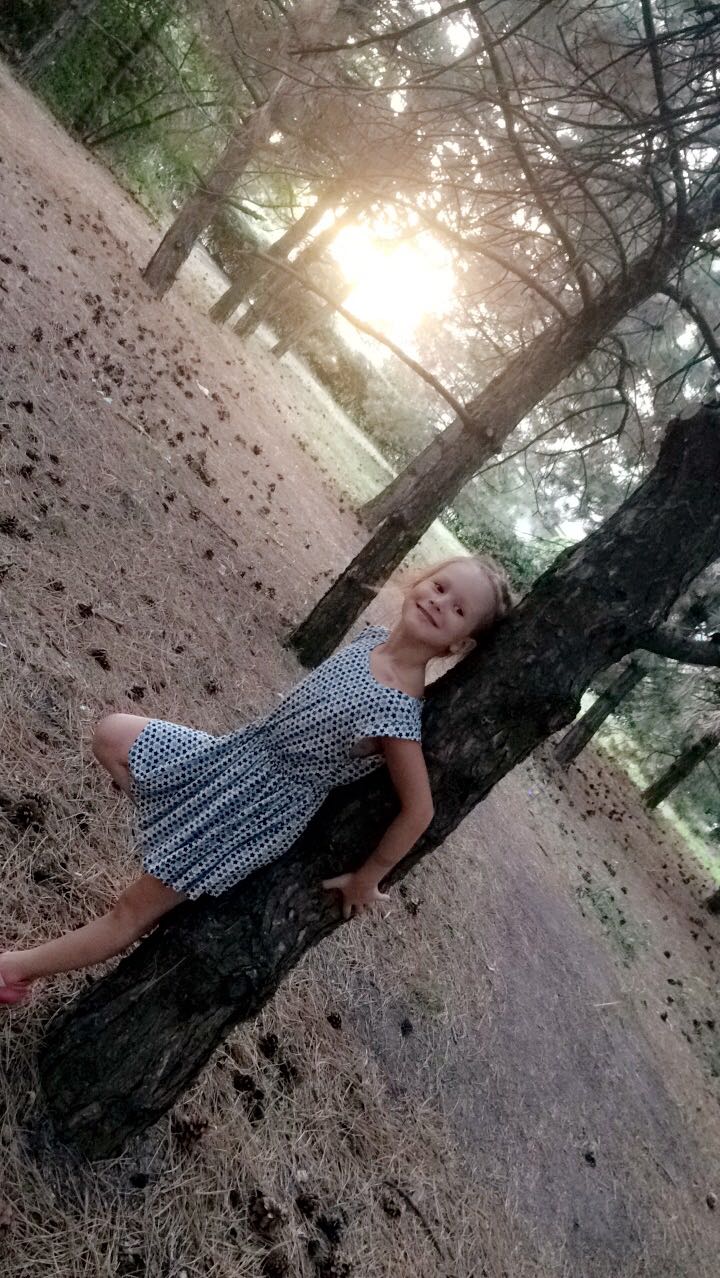 Характер Жанны
Жанна, какая она?
Жанна
Какая она?
Я люблю
природу,            кататься на роликах,   деревья…
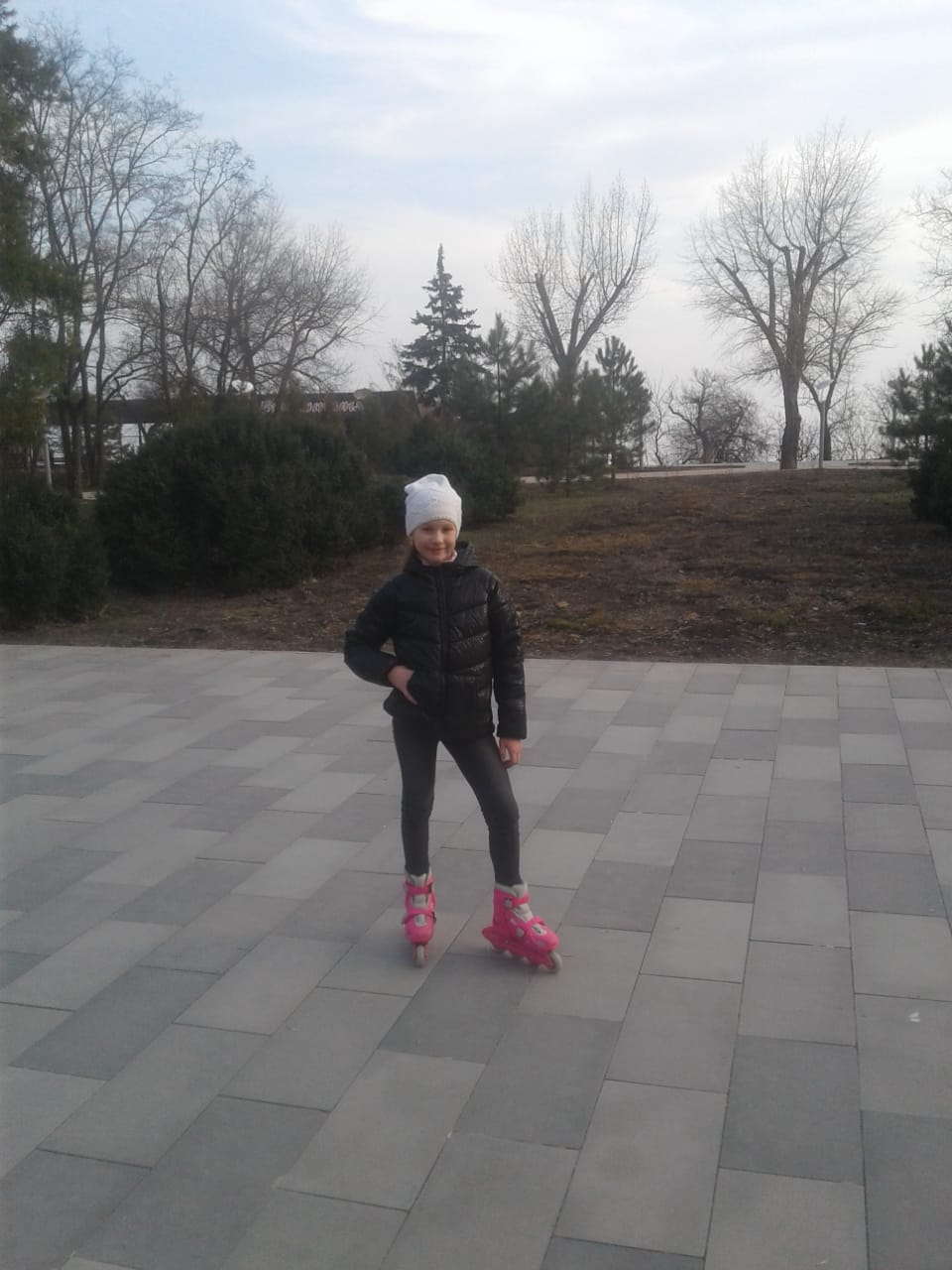 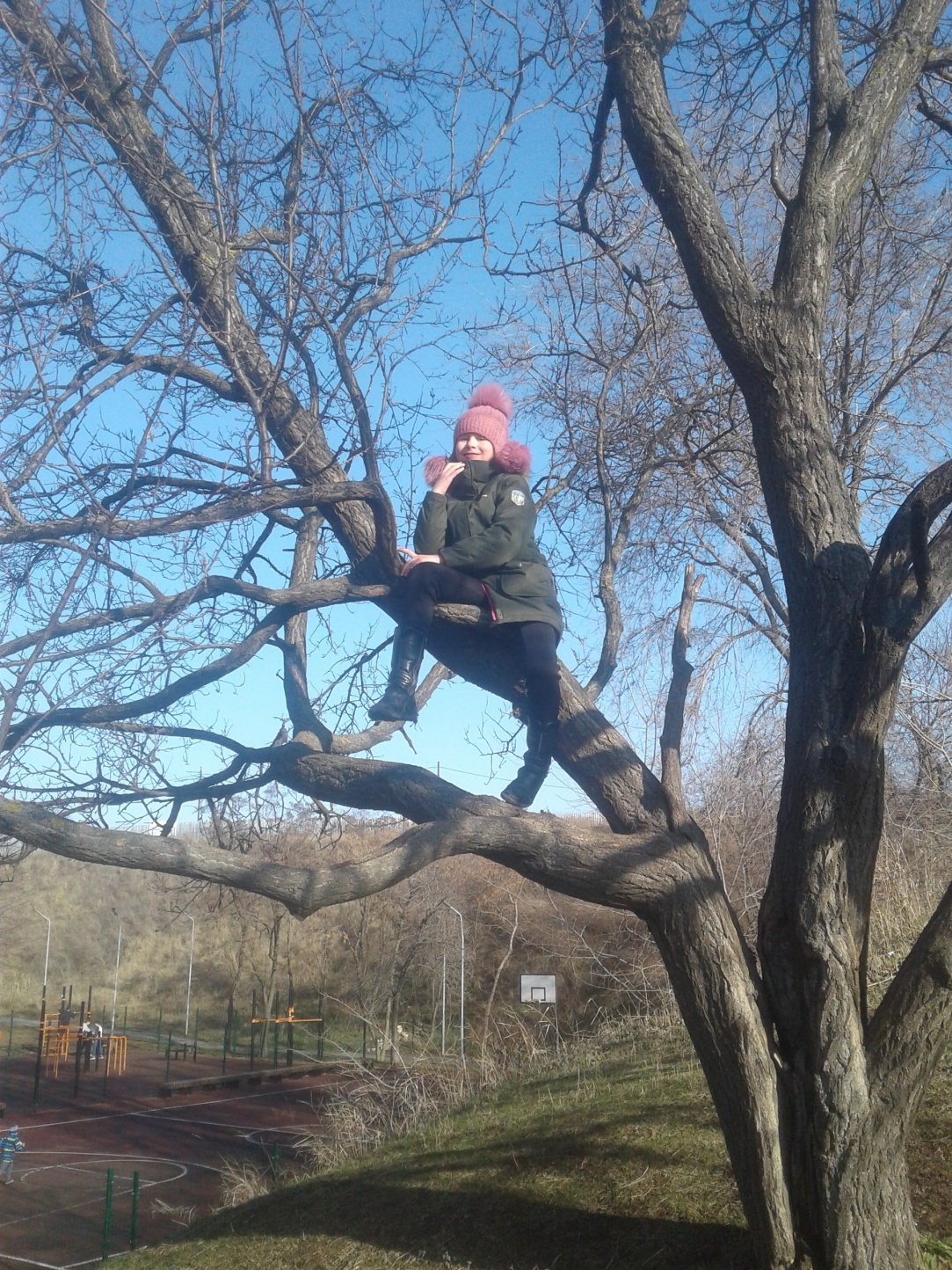 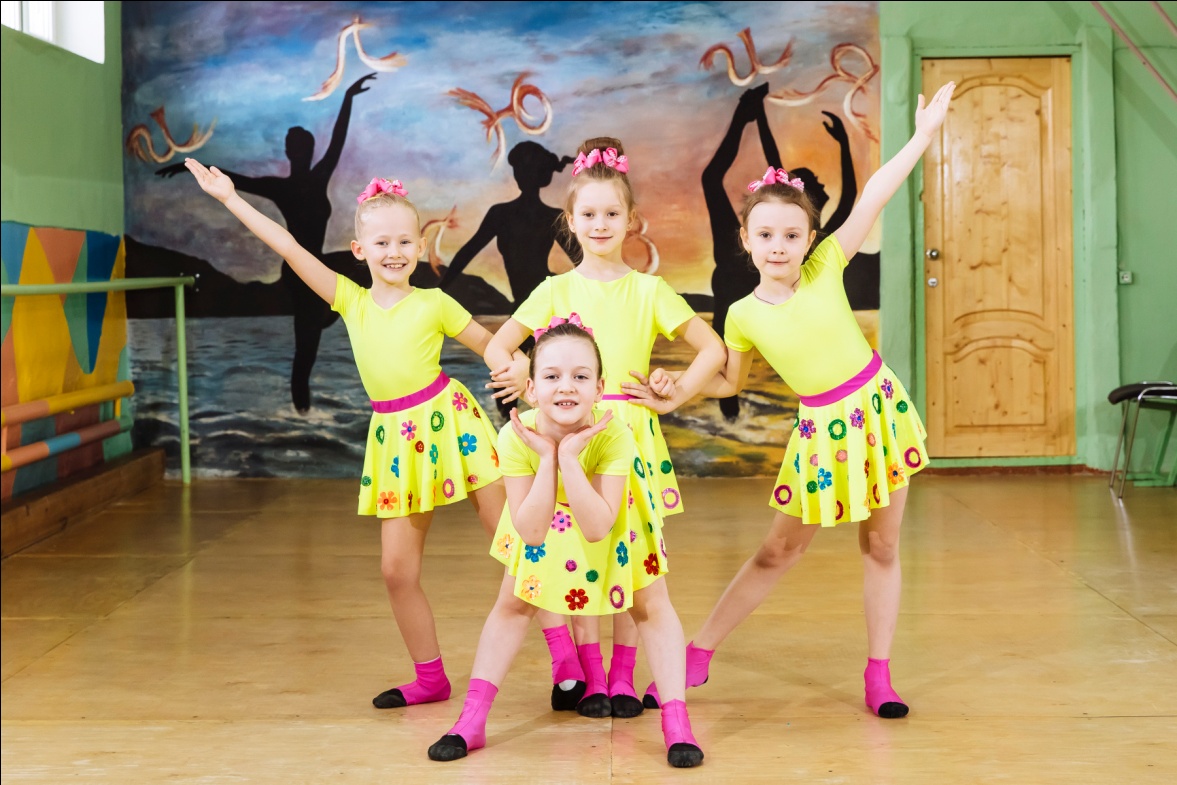 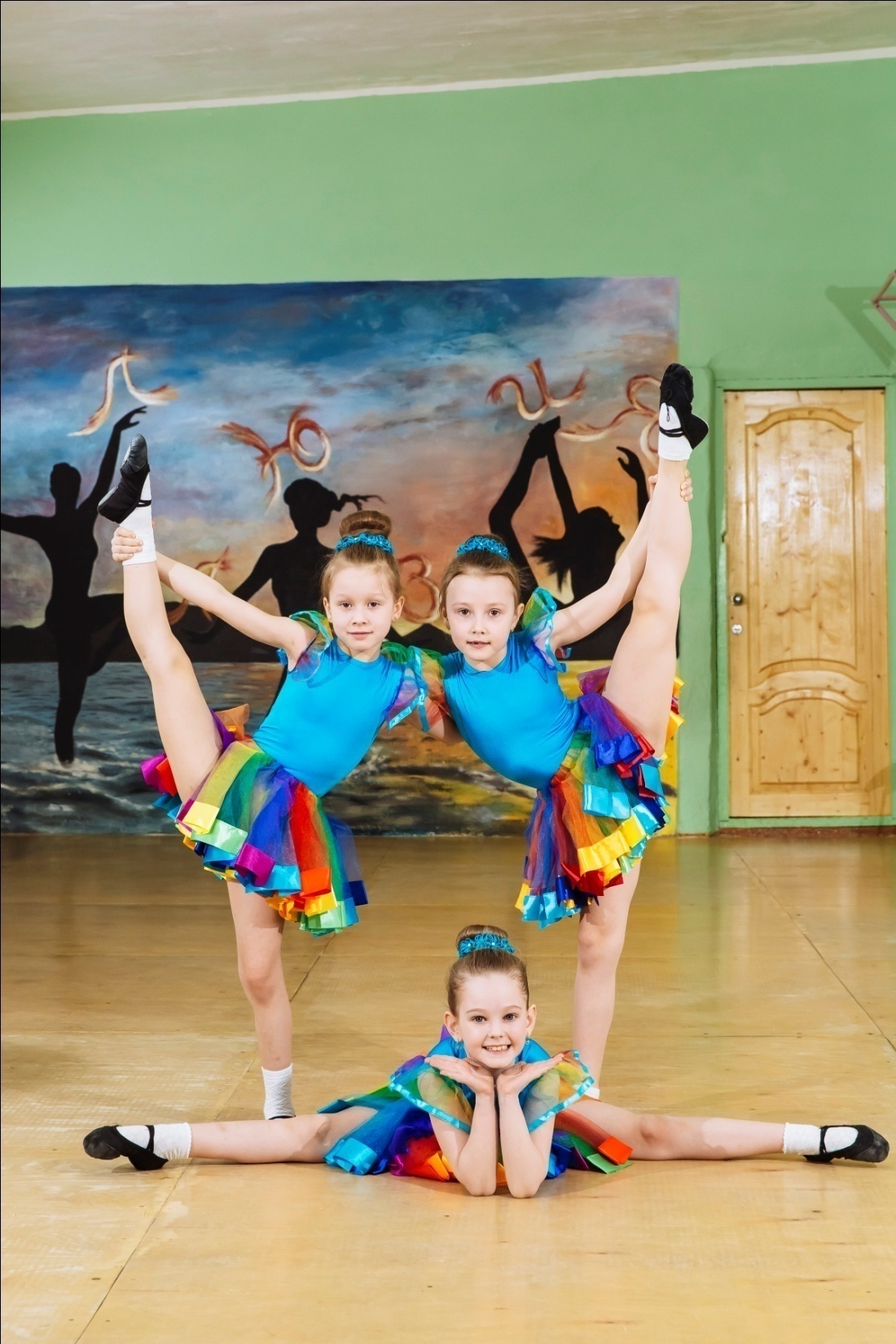 Моё увлечение
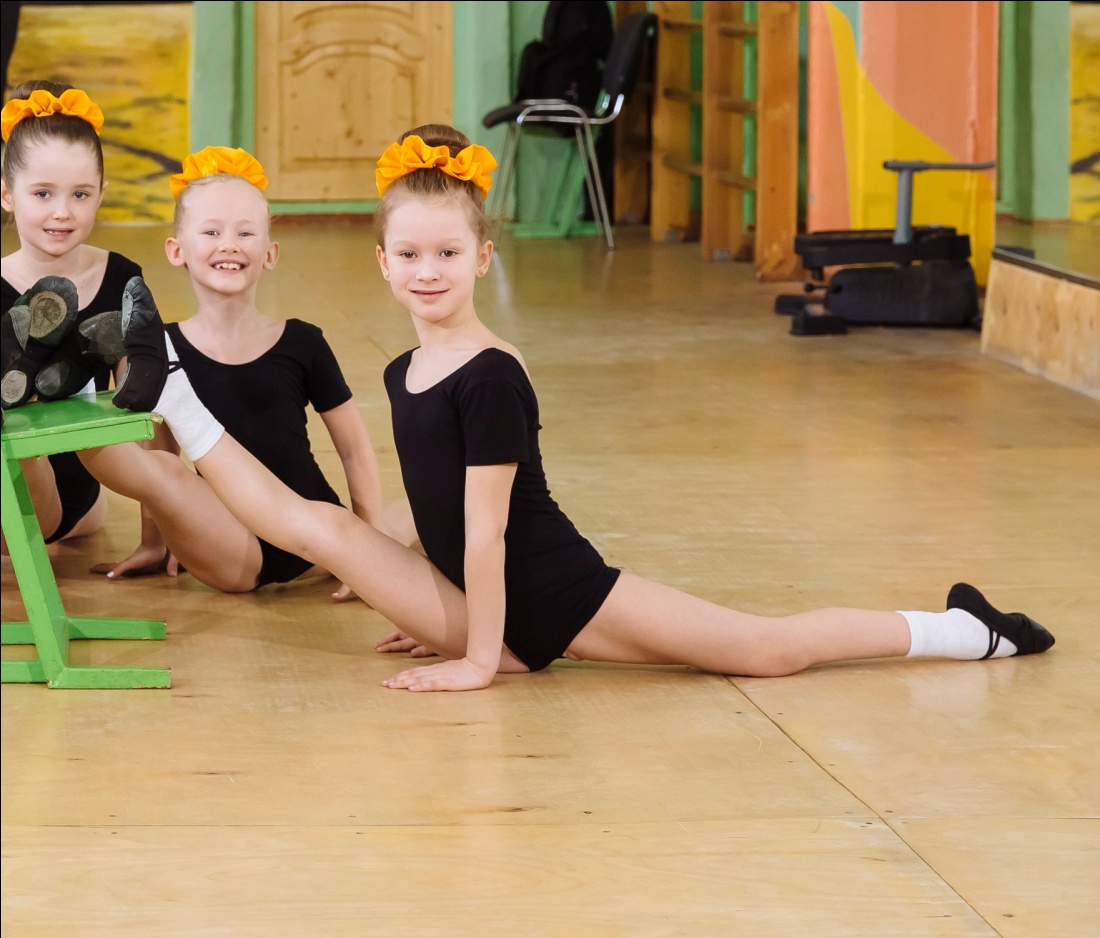 Мой мир, моя «Иллюзия»
Исследования имен одноклассников
Исследования имен одноклассников
Имена одноклассников по происхождению
Результаты
Расширила представление об имени
Изучила происхождение и значение имени Жанна
Составила брошюру «Имена нашего класса»
Убедилась, что имя играет важную роль в жизни человека, но не определяет его судьбу